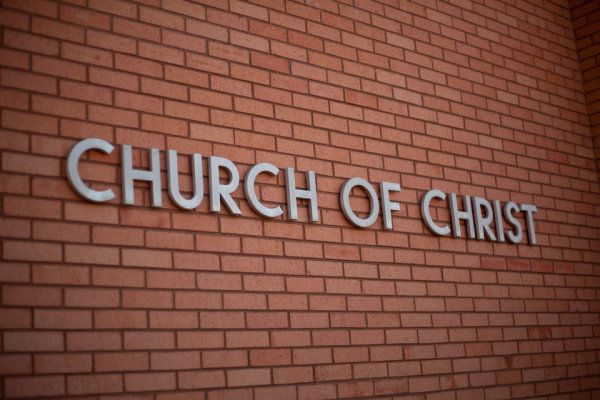 HOW WE GOT TO WHO WE ARE
HOW WE GOT TO WHO WE ARE
Passing on the “Apostles’ Teaching”
First 300 Years
2
HOW WE GOT TO WHO WE ARE
Fully reflective understanding
Ask hard questions
Express…before we leave
Reflect on Q & A’s
3
HOW WE GOT TO WHO WE ARE
How has the ancient faith been passed along to us?
4
The ancient faith
Matthew 16:18  
Acts 2:42-47
John 17:20-23
2 Thessalonians 2:15
Ephesians 4:11-13
“the deposit” –
5
Passing along the faith
Planting and growing
Apostles
6
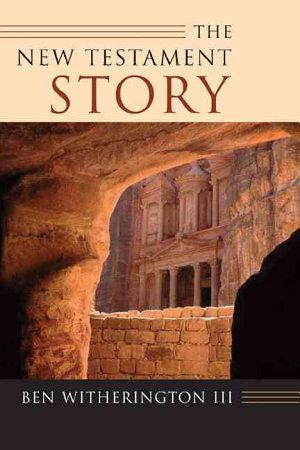 The New Testament Story
Ben Witherington
7
Passing along the faith
Planting and growing
Apostles
Death of 1st & 2nd Generations
8
HOW WE GOT TO WHO WE ARE
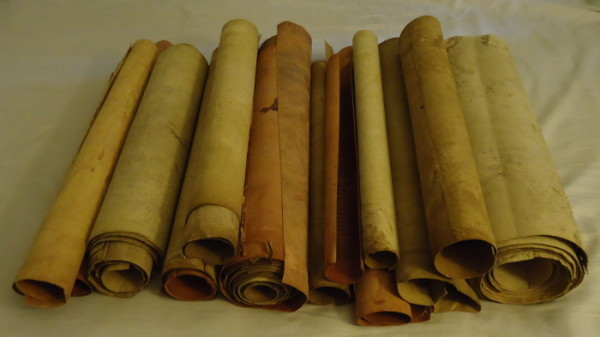 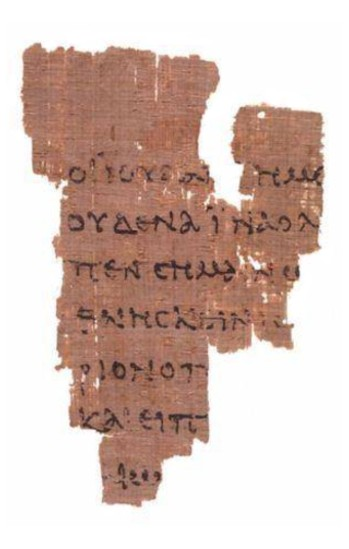 John Ryland Papyrius
110-170 A.D.
9
Passing along the faith
Planting and growing
Apostles
Death of 1st & 2nd Generations
Second Century
10
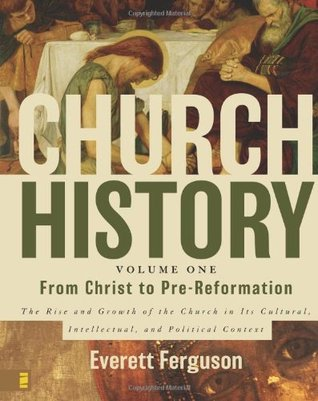 Church History
Everett Ferguson
11
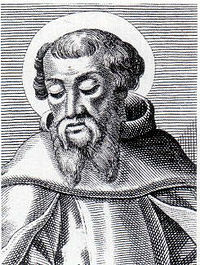 Irenaeus
200 A.D.
12
Passing along the faith
Planting and growing
Reforming
Coming Together
13
HOW WE GOT TO WHO WE ARE
Passing on the “Apostles’ Teaching”
First 300 Years
14
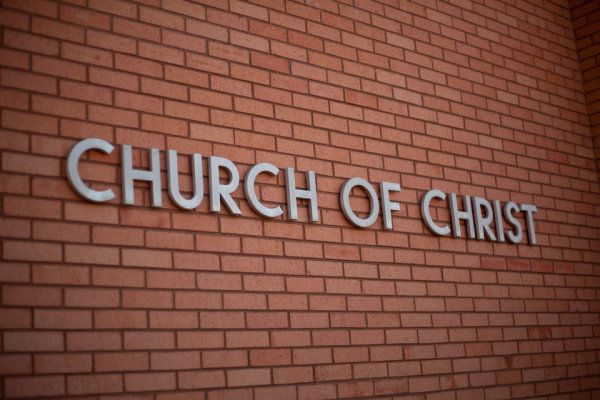 HOW WE GOT TO WHO WE ARE